INTOXICATION ÉTHYLIQUEDR GHENNAMHôpital militaire régional universitaire de Constantine
L’intoxication éthyliqueDR GHENNAM
PLAN
 I/-INTRODUCTION  
 II/-CARACTERISTIQUES DE L’ETHANOL  
         A/-CARACTERISTIQUES CHIMIQUES
         B/-PHARMACOCENETIQUE
 III/ -LA  CLINIQUE 
         A/- INTOXICATION AIGUË «État d’ivresse »  
         B/ -INTOXICATION CHRONIQUE 
VI/ DOSAGE ET PRÉLÈVMENT D’ALCOOL 
         A/-DÉPISTAGE 
         B/-PRELEVEMENT SANGUIN POUR ALCOOLEMIE
V/- AUTOPSIE 
VI/- LEGISLATION
L’intoxication éthyliqueDR GHENNAM
I/-INTRODUCTION :
L’éthanol ou l’alcool éthylique  est un produit de la fermentation naturelle des sucres.
L’éthanol est un produit consommable, que l’on retrouve dans les boissons dites alcoolisées, et très répandu dans le monde.
Sa consommation devient un RISQUE de santé :
Individuel : 
Un excès de consommation (ivresse).
Une consommation chronique (altération du SNC ou cirrhose hépatique).

Collectif : 
Travail : rendement, qualité et sécurité.
La conduite : troubles de comportement.
Troubles de l’ordre publique : injures, tapage, destruction des biens,…etc.
Criminologie : puissant facteur criminogène par ses troubles psychiques.
L’intoxication éthyliqueDR GHENNAM
II/-CARACTERISTIQUES DE L’ETHANOL :
A/-CARACTERISTIQUES CHIMIQUES:  
L’éthanol ou l’alcool éthylique « CH3CH2OH ».
 Produit de la fermentation naturelle des produits sucrés ou de la distillation :
Boissons fermentées :  Bière 5° à 10°                     Vin 8° à 20°
Boissons distillées :     Whisky 45° à 60°

C'est un liquide incolore, volatil, inflammable et miscible à l'eau en toutes proportions. 
C'est un psychotrope, et l'une des plus anciennes drogues récréatives, sous la forme de boisson alcoolisée.
L’alcool est un très bon solvant d’où son utilisation en pharmacie comme solvant de substances médicamenteuses et antiseptique.
Utilisation : L'éthanol est utilisé par l'industrie agroalimentaire (pour la production de spiritueux notamment), la parfumerie et la pharmacie galénique (solvant) ainsi qu'en biocarburant (bioéthanol).
L’intoxication éthyliqueDR GHENNAM
II/-CARACTERISTIQUES DE L’ETHANOL :
B/-PHARMACOCENETIQUE:
1/-ABSORPTION :
La voie digestive est évidement la principale voie d’absorption, elle est  rapide et complète en 30à 60 minutes, principalement (80%) au niveau du duodénum et du jéjunum. 
L’ingestion  de nourriture  ralentit la vidange gastrique et donc ralentit l’absorption.
L’absorption pulmonaire est possible ainsi que la voie percutanée.
Passage de la barrière fœto-maternelle+++( malformations).
L’intoxication éthyliqueDR GHENNAM
II/-CARACTERISTIQUES DE L’ETHANOL :
B/-PHARMACOCENETIQUE:
2/-DISTRIBUTION:

La distribution se fait rapidement par simple diffusion vers le sang et la distribution dans l’organisme.

La distribution dans les organes très vascularisés comme le cerveau, les poumons et le foie et très rapide (demi-vie de 7 à 8minutes)

 L’alcool est hydrosoluble et hydrophile, cela fait qu’on le retrouve très tôt dans toutes les excrétions et secrétions : urine, salive, sperme, lait… ou l’on pourrait le dosé.
L’intoxication éthyliqueDR GHENNAM
II/-CARACTERISTIQUES DE L’ETHANOL :
B/-PHARMACOCENETIQUE:
3/-MÉTABOLISME:

Se fait principalement dans le foie ou il sera oxydé par l’enzyme alcool déshydrogénase (ADH)  en Acétaldéhyde, puis en Acétate par Acétaldéhyde déshydrogénase.


L’acétate sous forme de coenzyme A, entre dans le cycle de Krebs et se transforme en CO2 et H2O avec production de  7,1  calorie/g.
L’intoxication éthyliqueDR GHENNAM
II/-CARACTERISTIQUES DE L’ETHANOL :
B/-PHARMACOCENETIQUE:
3/-MÉTABOLISME:
Éthanol
↓
Acétaldéhyde
                    ↓         ALDH
Acétate
↓
Acétyl-coA
↓
Cycle de Krebs
↓

     CO2 + H2O + Energie
L’intoxication éthyliqueDR GHENNAM
II/-CARACTERISTIQUES DE L’ETHANOL :
B/-PHARMACOCENETIQUE:
4/-ELIMINATION:

Elle est principalement métabolique (90 à 95%).

Une faible partie de l’éthanol est éliminée sous forme inchangée par l’air expiré, l’urine, la sueur, le lait maternel, salive….

Environ 3à5% de la quantité totale ingérée serait éliminée sous forme inchangée par le rein.

C’est sur l’élimination pulmonaire que repose l’estimation de l’alcoolémie à partir des concentrations dans l’air expiré.

 Le  rapport des concentration sang/air est estimé à 2 100.

  l’alcoolémie =concentration dans l’air expiré ×2100
L’intoxication éthyliqueDR GHENNAM
III/ -LA  CLINIQUE
A/- INTOXICATION AIGUË «État d’ivresse » :
Le tableau clinique est en fonction de la quantité et le rythme d’ingestion de l’alcool.

La dose mortelle pour un adulte est d’environ 300 à 400 ml d’éthanol pur ingéré en moins d’une heure.

Il faut également toujours tenir compte des interactions entre l’alcool et certain médicaments tels que les psychotropes ( majoration de l’effet dépresseur du SNC).

L’état d’ivresse apparaît généralement pour des doses supérieures à 01g/l.
 
Le coma apparaissant pour des doses supérieures à 03-04 g/l.
 
La mort pouvant être la conséquence d’une intoxication suraiguë par arrêt respiratoire lorsque l’alcoolémie dépasse les 05 g/l.
L’intoxication éthyliqueDR GHENNAM
L’intoxication éthyliqueDR GHENNAM
Les manifestations cliniques se déroulent généralement en trois phases :
1ère phase : phase d’excitation psychomotrice : (0.5 à 1.5g/L)

Une excitation des fonctions intellectuelles.
Un état d’euphorie.
Levée des inhibitions psychiques.
Une augmentation de la confiance en soi.
Une incoordination motrice
Les propos et les actes portent la marque d’agressivité.
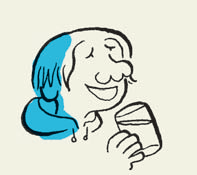 L’intoxication éthyliqueDR GHENNAM
2éme phase : d’incoordination psycho-motrice : (1.5 à 2.5g/L)
Des perturbations psychosensorielles profondes.
Libération du subconscient.
Les propos sont absurdes.
Toutes les facultés sont perturbés : jugement, attention, mémoire, l’autocritique est suspendue .
( c’est la phase médico-légale par excellence.)

Des perturbations sensorielles et motrices : 
Des troubles cérébelo-labyrinthique ( démarche ébrieuse).
Analgésie, des hoquets et des vomissements. 
Sommeil.
Hypoglycémie, Hypothermie
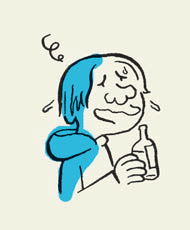 L’intoxication éthyliqueDR GHENNAM
3éme phase : troubles de la vigilance (3g/L)

C’est la phase du coma qui est rarement atteint, c’est un coma profond sans signes de localisation. 

Il s’installe progressivement, marqué par une anesthésie profonde, abolition des réflexes et apparition des paralysies avec mydriase bilatérale, hypothermie hyporéflexie, bradypnée, dépression respiratoire.

Décès possible.
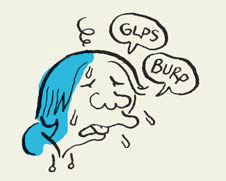 L’intoxication éthyliqueDR GHENNAM
LE DIAGNOSTIC DIFFÉRENTIEL :
Hypoglycémie.
Intoxications : CO, Hypnotiques,…etc.
Encéphalopathie hépatiques.
Traumatisme crânien : HSD, HIC,…etc.
Méningite, hémorragie méningée, infarctus cérébelleux.
Hypercapnie.
LES COMPLICATIONS :
Traumatismes.
Pneumopathies d’inhalation.
Gastrite (hémorragie).
Stéatose hépatique.
Rhabdomyolyse.
Paralysies périphériques
TRAITEMENT :
Hospitalisation, repos au calme.
Surveillance.
Correction des troubles hydro électrolytiques et métaboliques.
Recourir aux neuroleptiques en cas d’agitation.
L’intoxication éthyliqueDR GHENNAM
VI/ -INTOXICATION CHRONIQUE :
L’intoxication alcoolique chronique est définie par la consommation régulière d’éthanol à des doses entraînant des perturbations organiques et/ou mentales. (éthylisme)

C’est une toxicomanie qu’il faut la dépister, la traiter et la combattre, elle se caractérise par :

- Une accoutumance, conduisant à augmenter les doses.

- Un état de besoin physique, véritable dépendance, en cas de sevrage brutal survient  souvent en effet un  delirium tremens  nécessitant un traitement  neuropsychiatrique
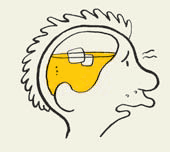 L’intoxication éthyliqueDR GHENNAM
Les manifestations cliniques de l’intoxication chronique sont multiples :

Neurologiques  et mentaux : troubles sensoriels, hallucinations, 
 Polynévrite, tremblement, détérioration mentale et aliénation.
Epilepsie alcoolique .
Troubles du sommeil.

Digestives : gastrite, stéatose hépatique puis cirrhose, hémorragie digestive.

Pulmonaire : Bronchite chronique, favorisant cancers et infections de toutes sortes.

Cardiaque : myocardiopathie congestive avec dilatation des cavités cardiaque,  
Béribéri cardiaque : insuffisance cardiaque aigue par manque de vitamine B1.

Troubles sexuels : Aménorrhée, infertilité, atrophie testiculaire. 

Autres conséquences :
                     Prédisposition aux « voies de fait », 
                     Prédisposition aux accidents. 
                     Prédisposition aux tares génétiques.
L’intoxication éthyliqueDR GHENNAM
DELIRIUM TREMENS  :
Complications du sevrage ou de manque :
 Signes cliniques
Confusion mentale, désorientation temporo-spatiale
Tremblements des extrémités, agitation insomnie.
Signes généraux : hyperthermie, sueurs,
Tachycardie, HTA, diarrhée.
Traitement :
Urgence médicale, 
Hospitalisation
Réhydratation 
Sédation de l’agitation
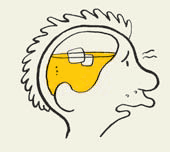 L’intoxication éthyliqueDR GHENNAM
VI/ DOSAGE ET PRÉLÈVMENT D’ALCOOL :
A/-DÉPISTAGE :
Dépistage à l’initiative des OPJ en cas d’une infraction au code de la route.

Doit être effectué deux fois à minutes d’intervalle.
Facultatif en cas d’accident routier  avec dommages matériels
Obligatoire en cas d’accident routier avec dommages corporels, décès, délits, crimes

Ethylotest :    ou Alcootest  (changement de couleur).  Méthode qualitative.
Ethylomètre :   concentration précise d’alcool par litre d’air expiré.  Méthode quantitative.





Si positive, une confirmation de l’alcoolémie par prélèvement sanguin s'impose.
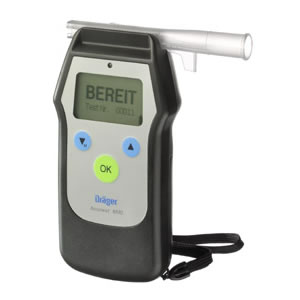 L’intoxication éthyliqueDR GHENNAM
B/-PRELEVEMENT SANGUIN POUR ALCOOLEMIE:


Le prélèvement  est obligatoire pour le dosage de l’alcool éthylique  voir  de  stupéfiants en cas : 
Accidents avec blessés graves (victime et l’auteur).
État d’ivresse manifeste (alcoolique ou barbiturique). 
Certains infractions au code de la route.
Délit (homicide, viol, etc.).
L’intoxication éthyliqueDR GHENNAM
CONDITIONS DE PRÉLÈVEMENT :
1/- LA RÉQUISITION:

Le médecin ne peut procéder au prélèvement de sang que sur une réquisition émanant d’une autorité judiciaire : officier de police judiciaire, procureur de la république,  juge d’instruction, …etc.

Le médecin ne doit répondre que à la mission bien précise, exemple : 
                   Prélèvement de sang. 
                   Examen clinique.
                   Ou les deux  la fois.

Que la réquisition doit être ramenée par un représentant de l’ordre public qui lui-même accompagné le sujet.

Le refus de prélèvement est assimilé à la conduite en état d’ivresse
L’intoxication éthyliqueDR GHENNAM
2/- CRITÈRES TECHNIQUES :


Le prélèvement doit se faire sur une veine périphérique après désinfection de la peau avec de l’eau savonneuse ou oxygéné (jamais de l’alcool ou ses dérives : éther ). 

La prise de sang sera effectuée par un médecin ou un technicien médical  en présence obligatoire de l’autorité requérante.

Le sang doit être prélève dans deux tubes de10cc chacun, chaque tube doit contenir du fluorure de sodium ( anticoagulant, antiseptique et anti enzymatique) pour évité la formation  de l’alcool endogène par fermentation.

Les deux tubes doivent être fermés et scellées pour éviter que les tubes ou leur contenu soit  changé, une étiqueté est accrochée à chaque tube.
   
Les deux tubes seront remis aux autorités requérantes et envoyés au laboratoire de toxicologie pour l’analyse.

Le toxicologue doit gardé le 2éme tube aux archives pour une éventuelle contre expertise.

Chromatographie en phase gazeuse par Head Space:  la CPG est actuellement la méthode la plus utilisée, le résultat en (g/l) est donné par l’utilisation de courbe d’étalonnage.
L’intoxication éthyliqueDR GHENNAM
V/- AUTOPSIE :
A/- L’INTOXICATION AIGUE :
Il n’existe pas des signes caractéristiques en dehors:
Des signes témoignant d’un fond d’alcoolisme chronique.
Une odeur douceâtre. 
Une congestion multi viscérale plus marquée au niveau  des poumons, le tube digestif, les reins et les méninges. 

   Le diagnostic (+) repose sur le dosage d’alcool dans le sang et les viscères
 

B/- L’INTOXICATION CHRONIQUE :
L’examen autopsique est beaucoup plus riche, il est possible de découvrir de nombreuse altérations secondaire a cette intox chronique : gastrite atrophique, stéatose hépatique, varice œsophagienne, …

L’étude histologique précise ces lésions qui sont souvent diffuses mais qui ne sont pas spécifiques.
L’intoxication éthyliqueDR GHENNAM
VI/- LEGISLATION :
JOURNAL OFFICIEL 2001.
Article 66 du code de la route :
Est puni d’un emprisonnement de un (01) an à cinq (05) ans et d’une amende de 50.000 à 150.000 DA tout conducteur en état d’ivresse qui sous l’effet de substances ou de plantes classées comme stupéfiants aura commis le délit de blessures ou d’homicide involontaire. 
En cas de récidive, la peine est portée au double.

Article 67 du code de la route :
Sera puni d’une peine d’emprisonnement de deux (02) mois à dix-huit (18) mois et d’une amande de 5000 à 50.000 DA ou de l’une de ces deux peines seulement, toute personne qui aura conduit un véhicule ou accompagné un élève conducteur dans le cadre de l’apprentissage à titre gratuit ou à titre onéreux tel que défini par la présente loi, alors qu’elle se trouvait en état d’ivresse caractérisé par la présence d’alcool dans le sang égale ou supérieure à 0.10 gr/l.  
La même peine est infligée à toute personne qui aura conduit un véhicule sous l’effet de substances ou plantes classées comme stupéfiants.
En cas de récidive, la peine est portée au double.
Modifié en 2009
« Le taux d’alcoolémie légale en Algérie est de 0,20g/l »

Article 68 du code de la route :
   Sera puni d’une peine d’emprisonnement de deux (02) mois à dix-huit (18)     mois et d’une amande de 5000 à 50.000 DA ou de l’une de ces deux peines seulement, tout conducteur qui aura refusé de se soumettre aux examens médicaux, cliniques et biologiques prévus à l’article 19.
L’intoxication éthyliqueDR GHENNAM
VI/- LEGISLATION :
Ordonnance n° 09-03 du 29 Rajab 1430 correspondant au 22 juillet 2009 modifiant et complétant la loi n° 01-14 du 29 Joumada El Oula 1422 correspondant au 19 août 2001 relative à l’organisation, la sécurité et la police de la circulation routière.(code de la route)

Art. 8. . Les dispositions de l’article 19 de la loi n° 01-14 du 29 Joumada El Oula 1422 correspondant au 19 août 2001, susvisée, sont modifiées, complétées et rédigées comme suit :
« Art. 19. . En cas d’accident corporel de la circulation routière, les officiers et les agents de la police judiciaire soumettent tout conducteur ou accompagnateur d’un élève conducteur présumé en état d’ivresse impliqué dans l’accident à des épreuves de dépistage de l’imprégnation alcoolique par la méthode de l’expiration d’air et la détection de la consommation de drogues ou de stupéfiants par le dispositif d’analyse salivaire.
Lorsque les épreuves de dépistage permettront de présumer d’un état alcoolique ou sous l’effet de drogues ou stupéfiants, ou lorsque le conducteur ou l’accompagnateur de l’élève conducteur aura contesté les résultats de ces épreuves ou refusé de les subir, les officiers ou agents de la police judiciaire feront procéder aux vérifications médicales, cliniques et biologiques destinées à en administrer la preuve ».
« Le taux d’alcoolémie légale en Algérie est de 0,20g/l »
Article  3 du code de la route :
Etat d’ivresse : état se caractérisant par la présence d'alcool dans le sang à un taux égal ou supérieur à 0,20 g pour mille (1000 ml) ;
Alcootest : appareil portatif permettant de vérifier instantanément la présence d’alcool dans l’organisme d’une personne, à travers l.air expiré ;
Ethylomètre : appareil qui permet la mesure immédiate et précise du taux d’alcool par analyse de l.air expiré.
L’intoxication éthyliqueDR GHENNAM
VI/- LEGISLATION :
Art. 68. . Est puni d’un emprisonnement de deux (2) ans à cinq (5) ans et d’une amende de 100.000 DA à 300.000 DA, tout conducteur en état d’ivresse ou sous l’effet de substances ou de plantes classées comme stupéfiants qui commet un homicide involontaire.
 Lorsque le véhicule ayant servi à commettre l’homicide involontaire relève des catégories de poids lourds, du transport en commun, ou du transport de matières dangereuses, le conducteur est puni d’un emprisonnement de cinq (5) ans à dix (10) ans et d.une amende de 500.000 DA à 1.000.000 DA.
Art. 70. . Est puni d’un emprisonnement d’un (1) an à trois (3) ans et d.une amende de 50.000 DA à 150.000 DA tout conducteur en état d’ivresse ou sous l’effet de substances ou de plantes classées comme stupéfiants qui commet un délit de blessures involontaires.
Art. 74. . Est punie d’un d’emprisonnement de six (6) mois à deux (2) ans et d.une amende de 50.000 DA à 100.000 DA toute personne qui a conduit un véhicule ou accompagné un élève conducteur dans le cadre de l’apprentissage à titre gratuit ou à titre onéreux, tel que défini par la présente loi, alors qu’elle se trouvait en état d’ivresse. 
La même peine est infligée à toute personne qui conduit un véhicule sous l’effet de substances ou plantes classées comme stupéfiants.
Art. 75. . Est puni d’un d’emprisonnement de six (6) mois à deux (2) ans et d.une amende de 50.000 DA à 100.000 DA tout conducteur ou accompagnateur d’un élève conducteur qui refuse de se soumettre aux examens médicaux, cliniques et biologiques prévus à l’article 19 ci-dessus.
MERCI